KonzultációTéma: Finanszírozás
Pénzügyi szakügyintéző 
2012/2013-as tanév.
2. konzultáció
Finanszírozási képletgyűjtemény
IV. Árukészlet és forgalom viszonyának elemzésea) készletmegtérülés (forgási sebesség)b) készlethatékonyságc) készletrugalmasság elemzés
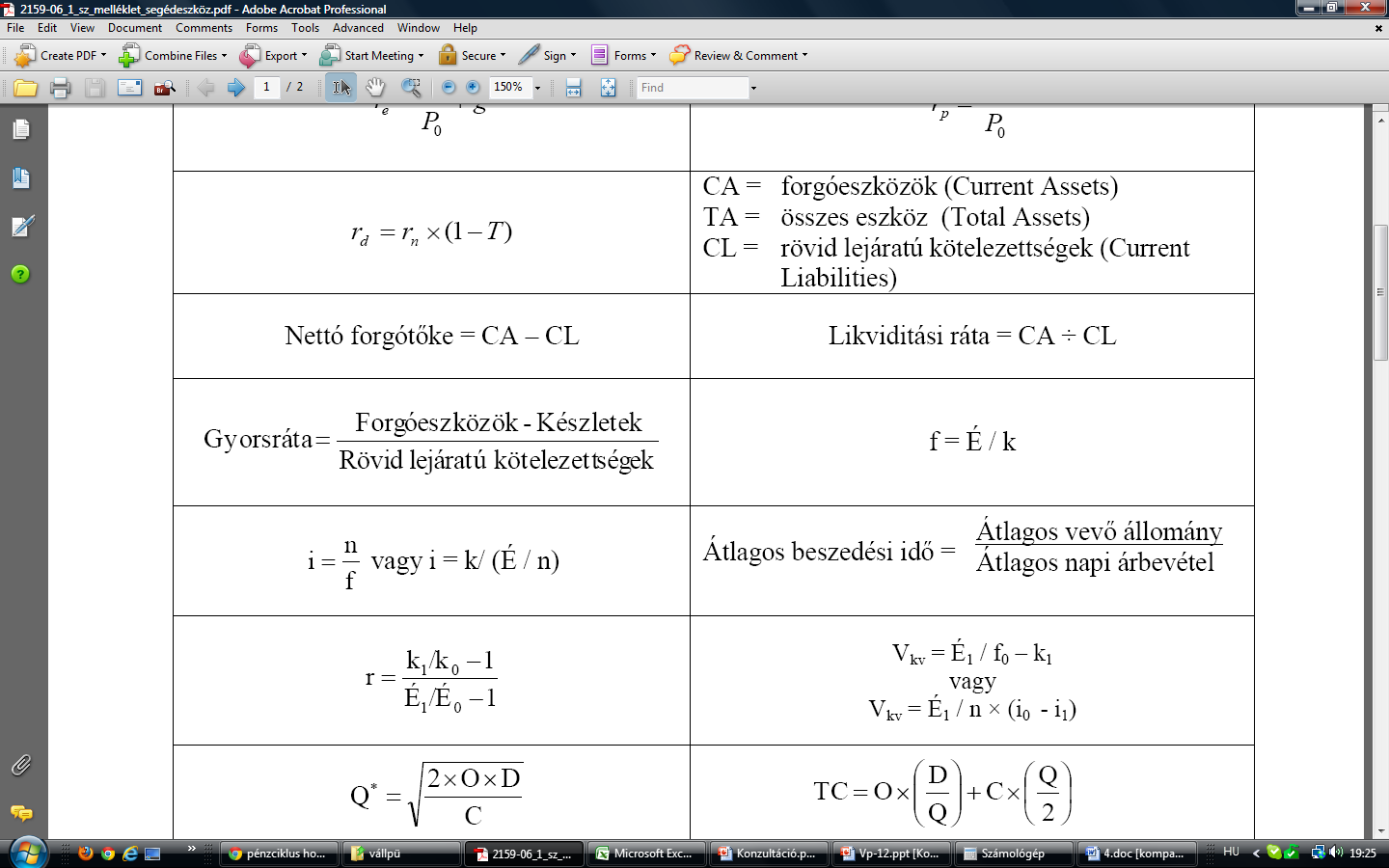 a) Készletmegtérülés
12. Példa
Egy vállalkozásra ismert (negyedéveket tekintse 90 nap):
Határozza meg:
1)Fordulatok száma mutatót
2) Forgási sebesség napokban mutatót
3) Relatív készletcsökkenés nagyságát
12. Példa megoldása
1) Fordulatok száma: f= É/k 
(É:ért. Forg, k: átlagkészlet)

2)Forgási sebesség napokban: 
i= n/f  vagy i= k/ (É/n)
Példa folytatás: 3) Relatív készletcsökkenés nagyságát
A vállalkozás árukészlete az I. negyedévben 45 napi, a II. negyedében 37,5 napi értékesítés összegét kötötte le, így 7,5 napi értékesítés felszabadulhat:
Relatív készletcsökkenés:
Vkv = É1 / f0 – k1= 60000/2-25000= 5000 ezer Ft
vagy
Vkv = É1 / n × (i0 - i1)= 60000/90x (45-37,5)= 5000 ezer Ft
III. EOQ modell
A MODELLBEN SZEREPLŐ JELÖLÉSEK
D  = (demand)  összes évi szükséglet természetes            	   mértékegységben  konstans
   Q   = (quantity) rendelésenként beszerzendő 	   	   mennyiség
   O   = (ordering cost) egyszeri rendelési költség
	    konstans
   C  = (carrying cost) egységnyi készlet éves tartási 	   költsége  egységre vetítve konstans
 TC   = (total cost) évi összes készletezési költség
Q/2  = átlagkészlet
D/Q = évi rendelések száma
Írjuk fel ezek ismeretében a teljes költség függvényét!
D, O és C konstans  TC egyedül az alkalmankénti rendelés mennyiségének (Q-nak) lesz a függvénye.
             
Meg kell keresni a TC (Q) függvény minimumát!
[Speaker Notes: A képlet ilyen formájú felírásához természetesen Q-szerint kellene deriválni a TC függvényt, majd inflexiós pontot, ill. a második deriváltnál zérushelyet keresni.]
13. Példa
Q
C
O
D
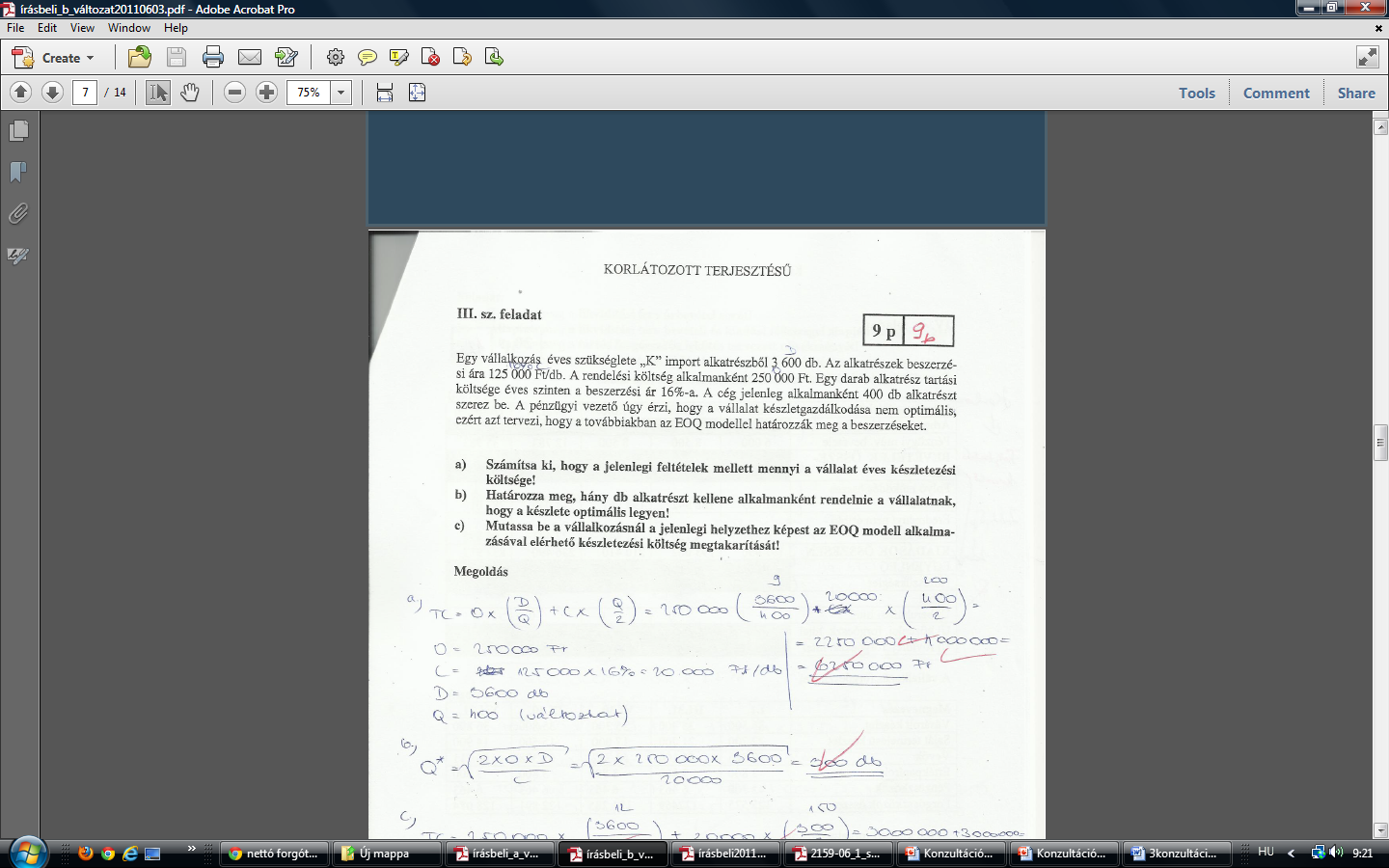 TC=????
Q*=???
EOQ modell példa megoldás
EOQ példa folytatása
14. Példa (II. mintafeladat)
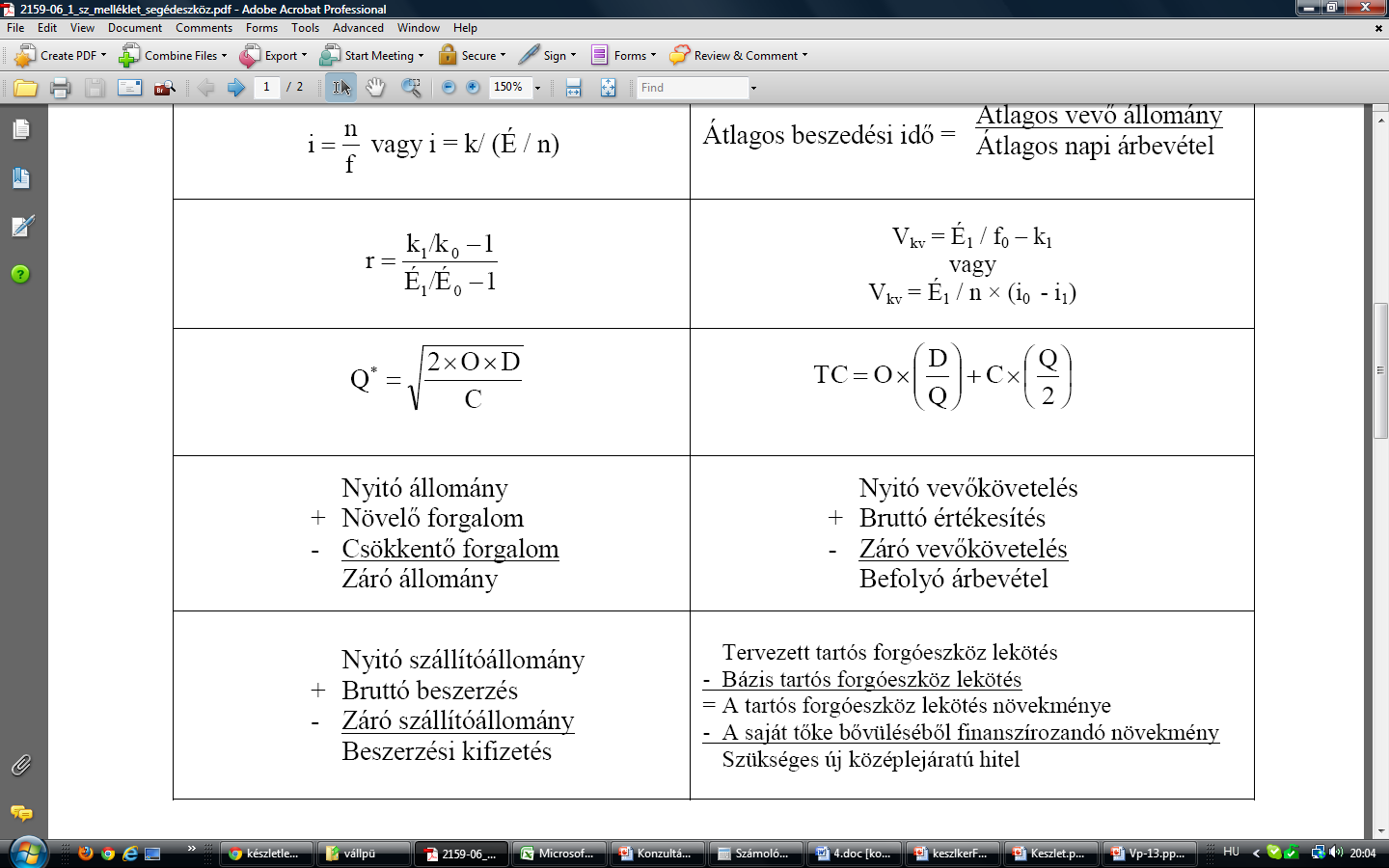 O
C
D
Q !!!
TC=???
Q*=????
Hány Ft???
EOQ modell példa megoldás
EOQ példa folytatása
15. Példa
Q
C
O
D
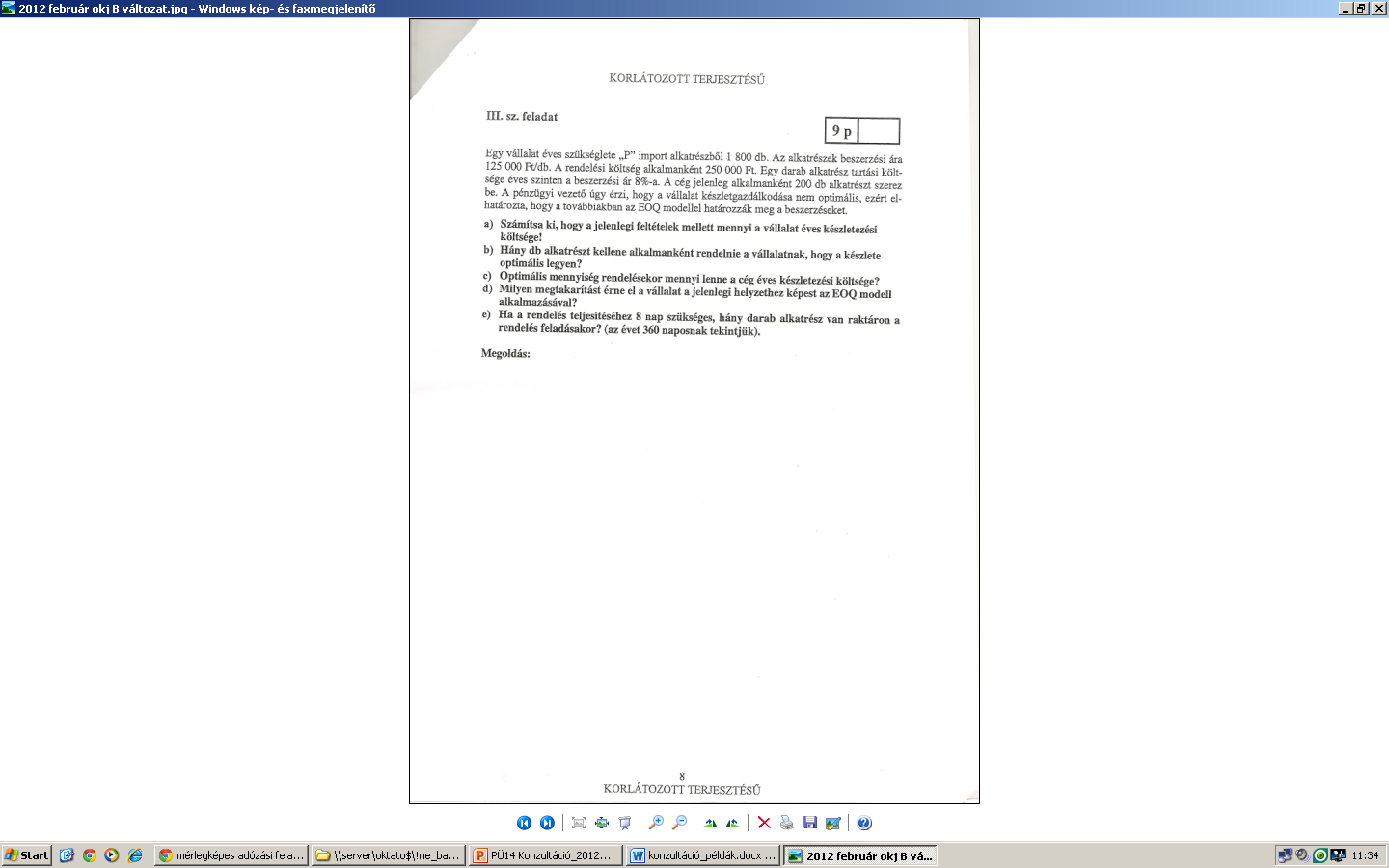 TC=????
Q*=???
EOQ modell példa megoldás
EOQ példa folytatása
EOQ megoldása – nem szokásos kérdés (de már néztünk ilyet!)
e) Ha 8 nap szükséges (360 nap egy év), hány db alkatrész legyen raktáron?

(1800 db:360)*8 nap= 40 db- ra van szükség
IV. Üzleti terv
Képletgyűjteményből:
Mérlegterv     Likviditási terv      Eredményterv
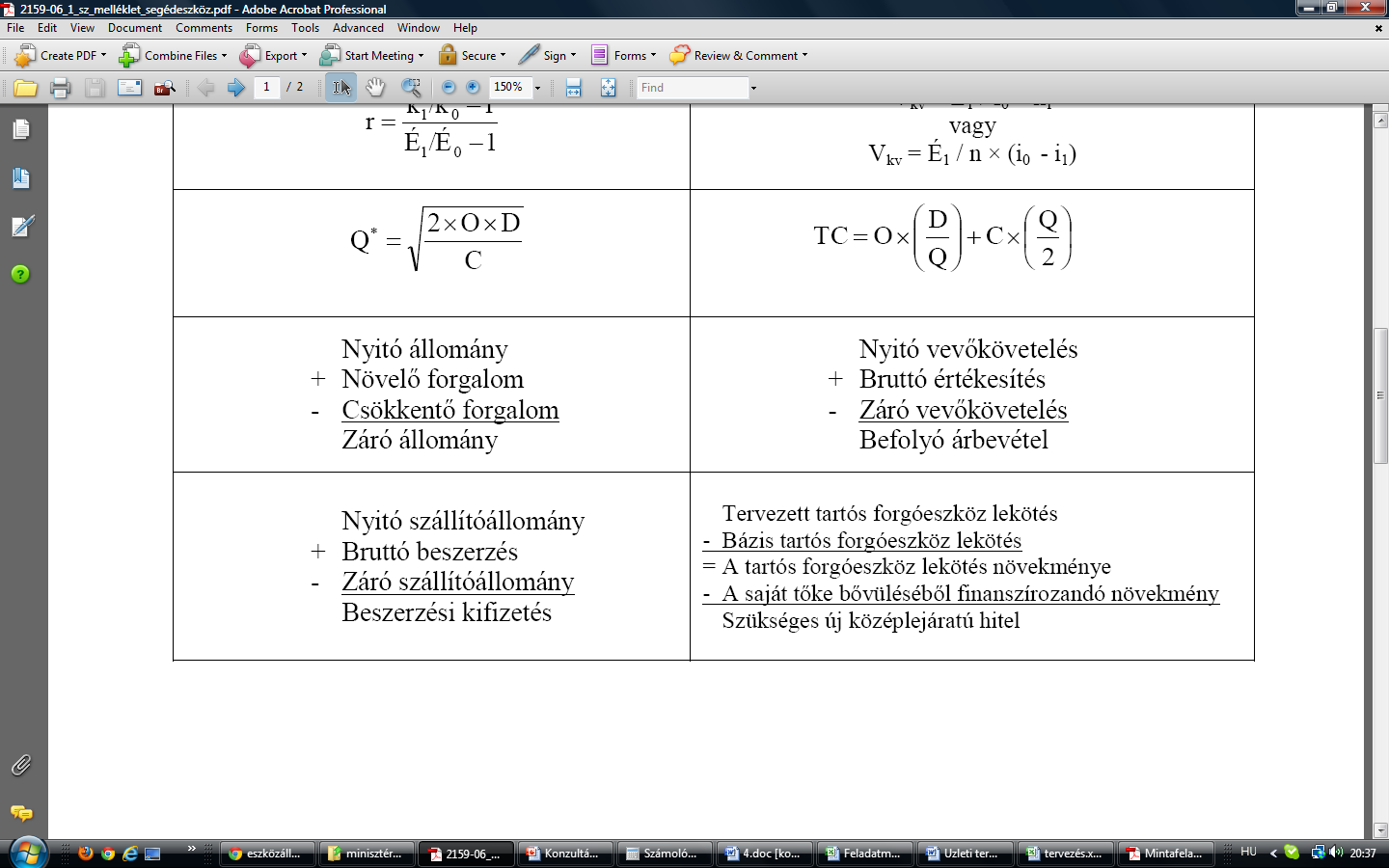 Mérlegmódszer (STK, Vásárolt készletek, tárgyi eszköz, bef. Püi eszköz)
Forgási sebesség módszerrel:
Vevő: 1 napi bruttó  ért x forgási idő 
Szállító: 1 napi bruttó beszerzés x forgási idő
Pénzeszköz tervezés : kiegészítő információ!!!
16. példa
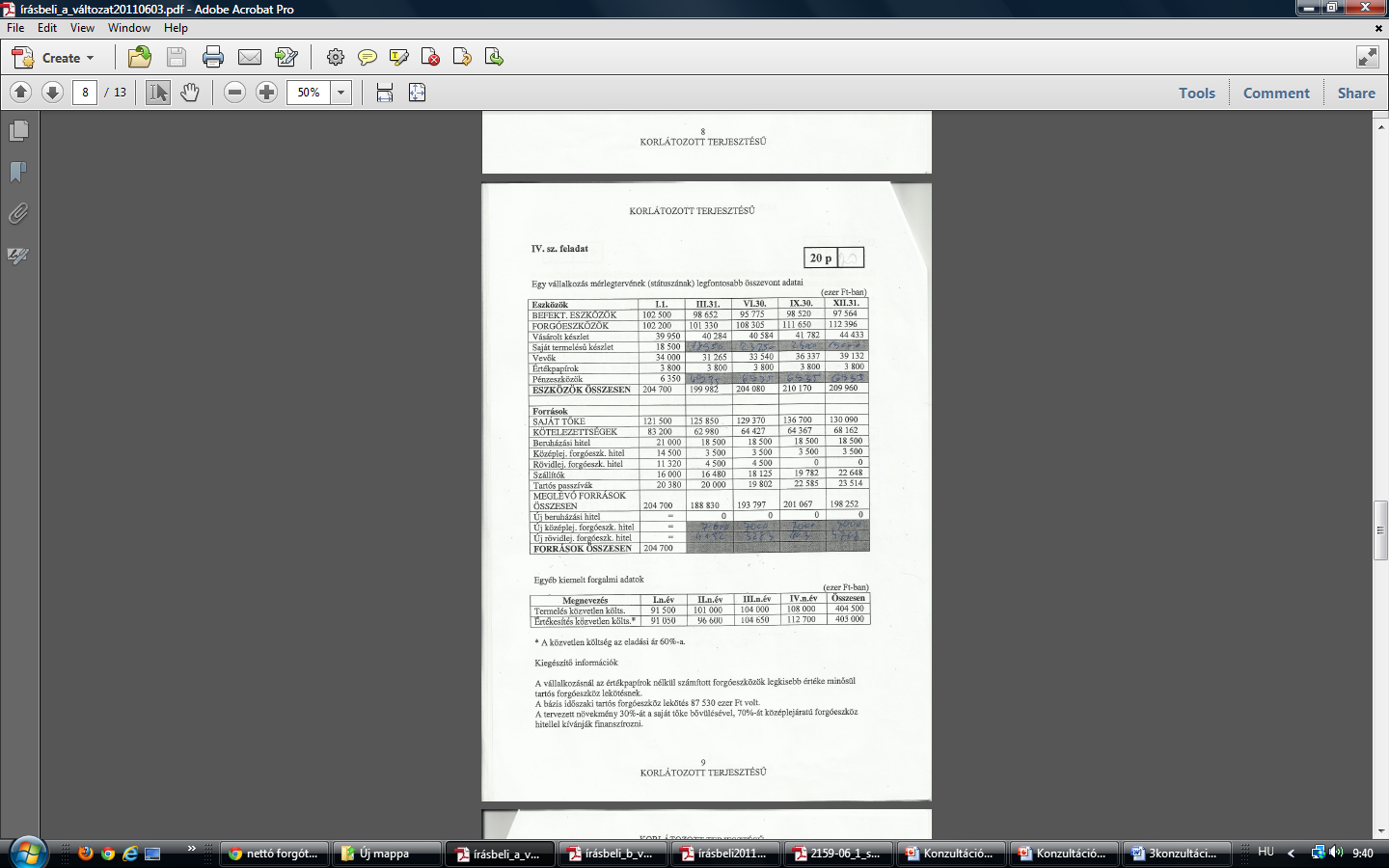 16. Példa megoldása
a) STK tervezés
Mérlegmódszerrel:
Nyitó+növelő-csökkentő= záró
növelő=termelés  csökkentő=értékesítés
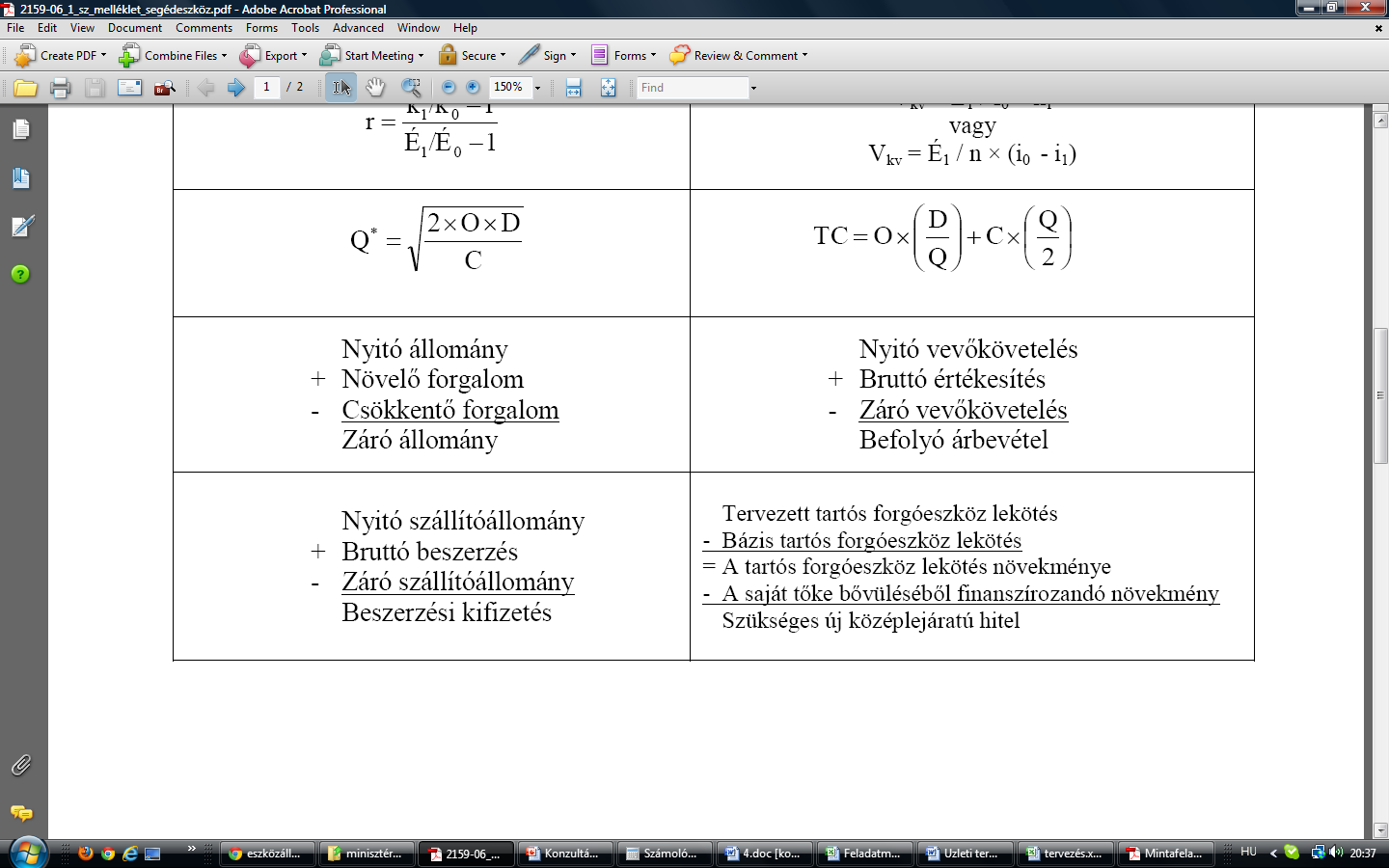 18500
18950
23350
22700
18950
23350
22700
18000
16. Példa megoldás folyt.
b)Záró pénzállomány tervszáma
(A feladatban szerepel: NINCS képlete!
A pénzeszközöket az évi bruttó értékesítés 3 napi értékének megfelelő összegben tervezi a vállalkozás)
Éves bruttó értékesítés: (405000*1,25)/0,6=843750 ezer Ft
3 napi: (843750*3)/360= 7031 ezer Ft
16. Példa folyt.
C) Tartós forgóeszközlekötés
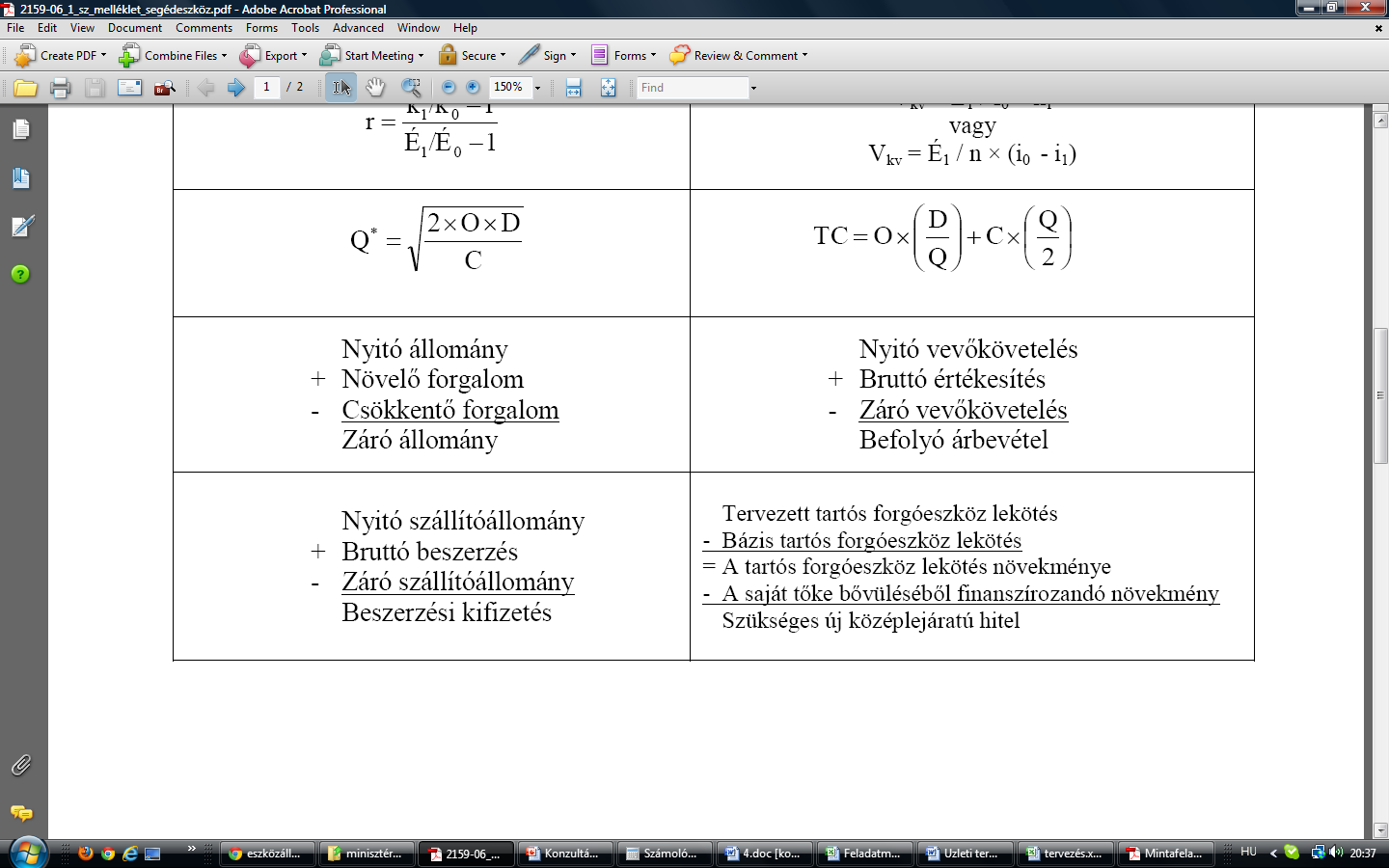 97530
-87530
10000
Változás finanszírozása (30-70 %):
Saját tőkéből: 3000ezer Ft
Új  középlejárató hitel: 7000 ezer Ft
Mindig az információkból!!!! (Bázis forgóeszközlekötés: 87530 ezer Ft)
Tartós forgóeszköz: értékpapírok nélküli forgóeszköz közül a legkisebb érték:
d) Új hiteligény meghatározása
11152
4152
17. példa
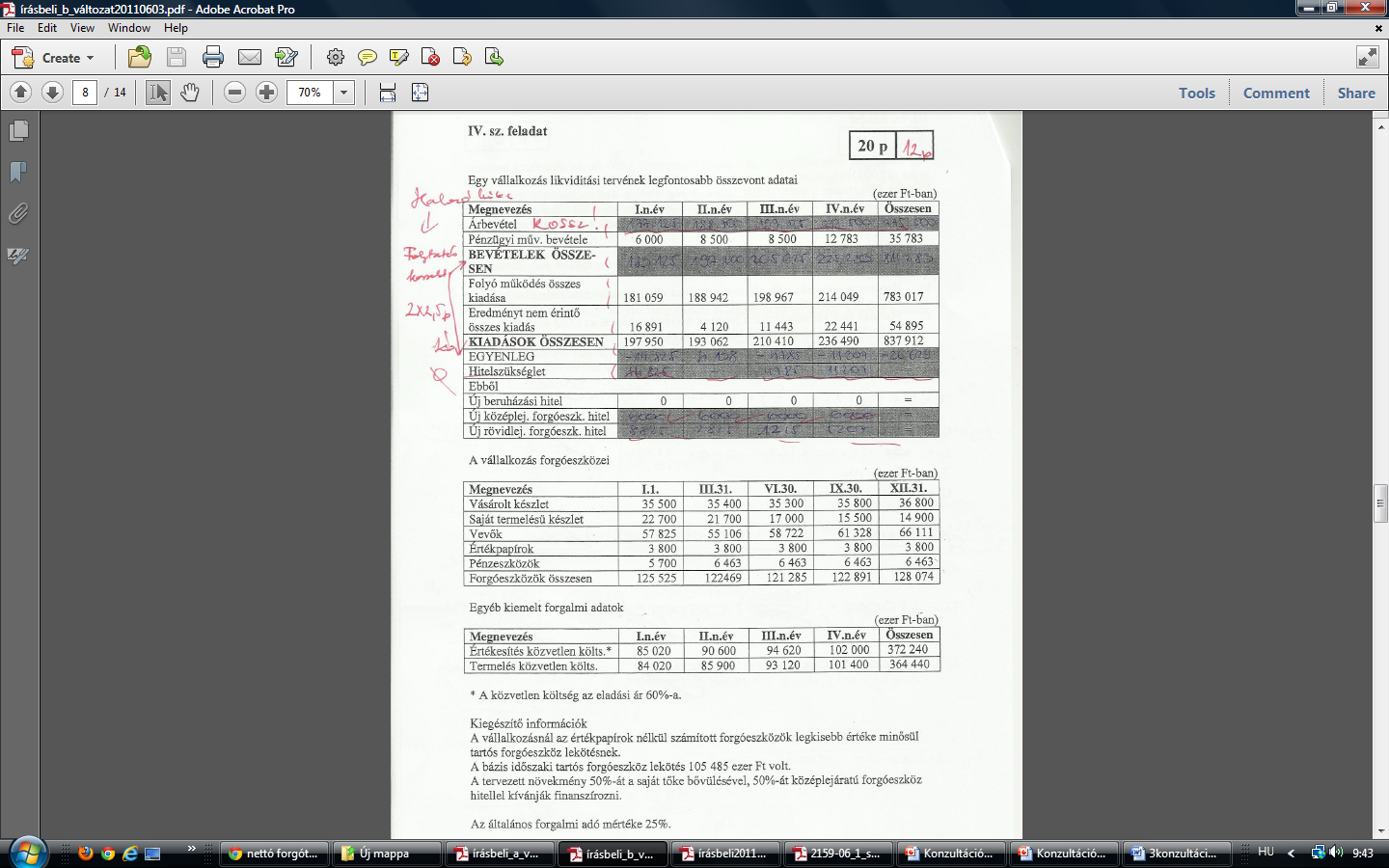 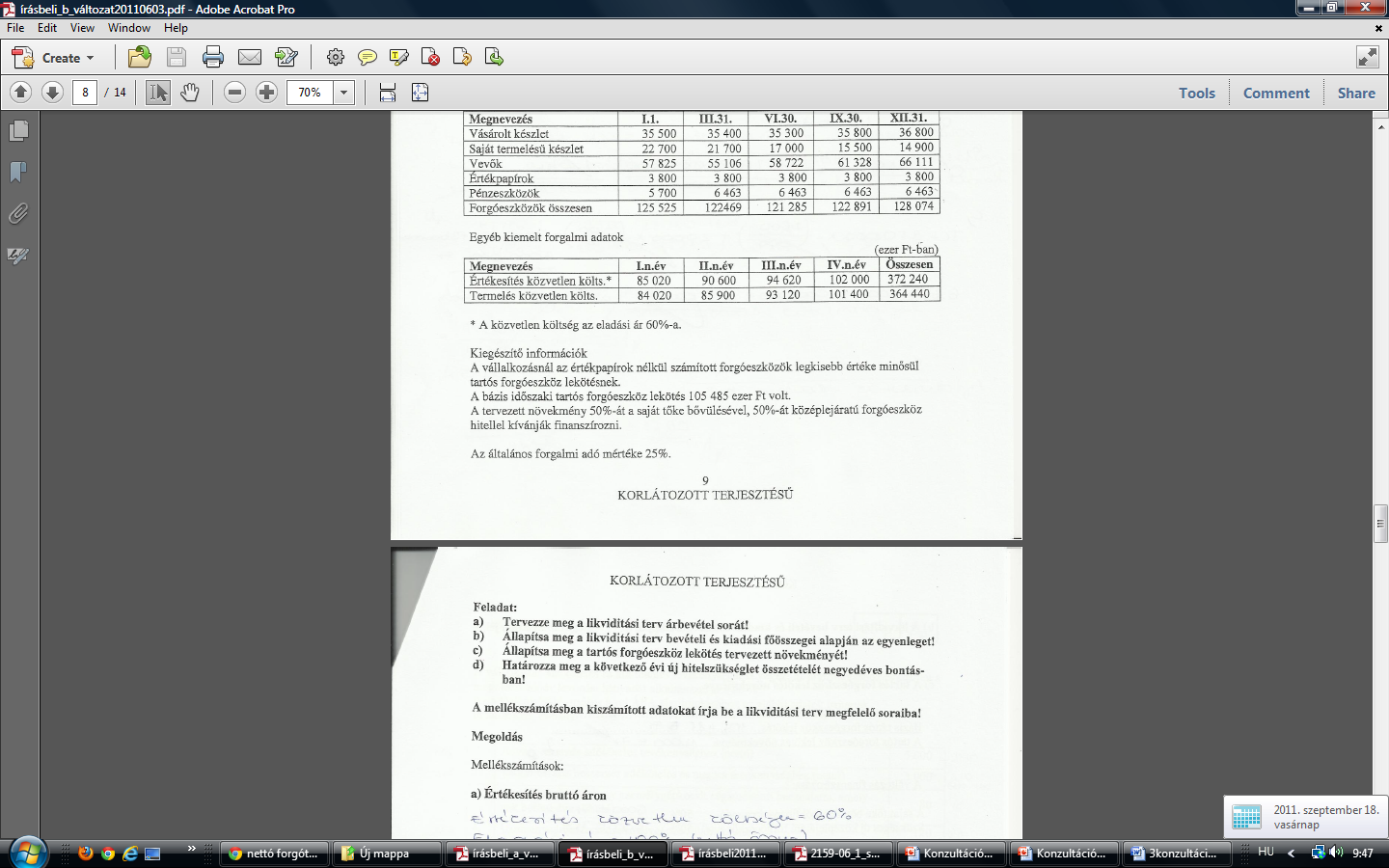 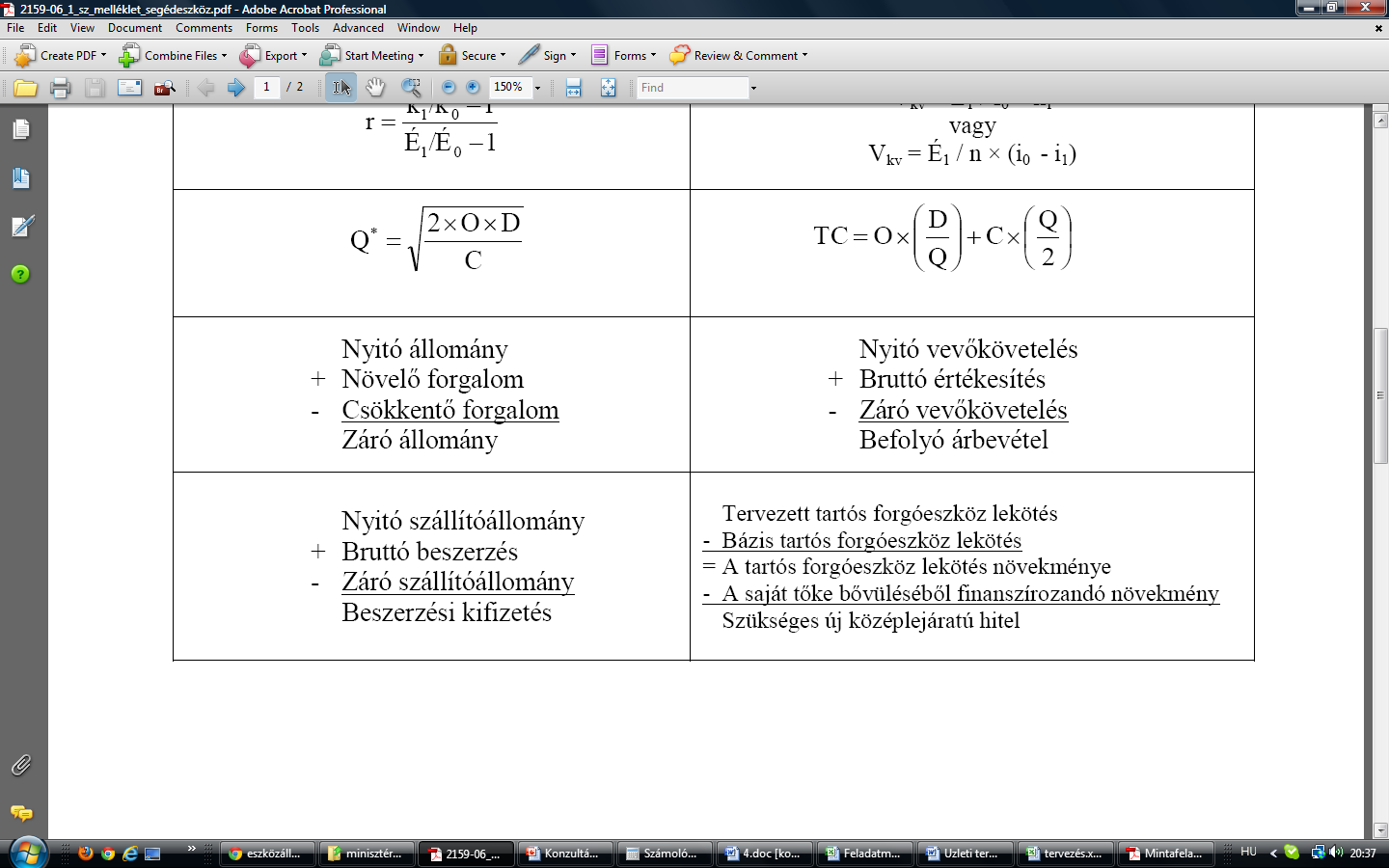 17. Példa megoldása
a) Értékesítés árbevétel tervezése


Nyitó és záró vevő értéke ismert (ld. Vállalkozás forgóeszközeinek értéke)
Bruttó értékesítés:?
Értékesítés közvetlen költségen ismert csak!, ebből:
a) ért. nettó árbev= eladási áron: közvetlen ktg/60 % (vagy mennyiség x eladási árral, ha ilyen információk vannak megadva)
b)  ért bruttó árbev= ért. nettó árbev * 1,27 (vagy régi példákban 1,25)
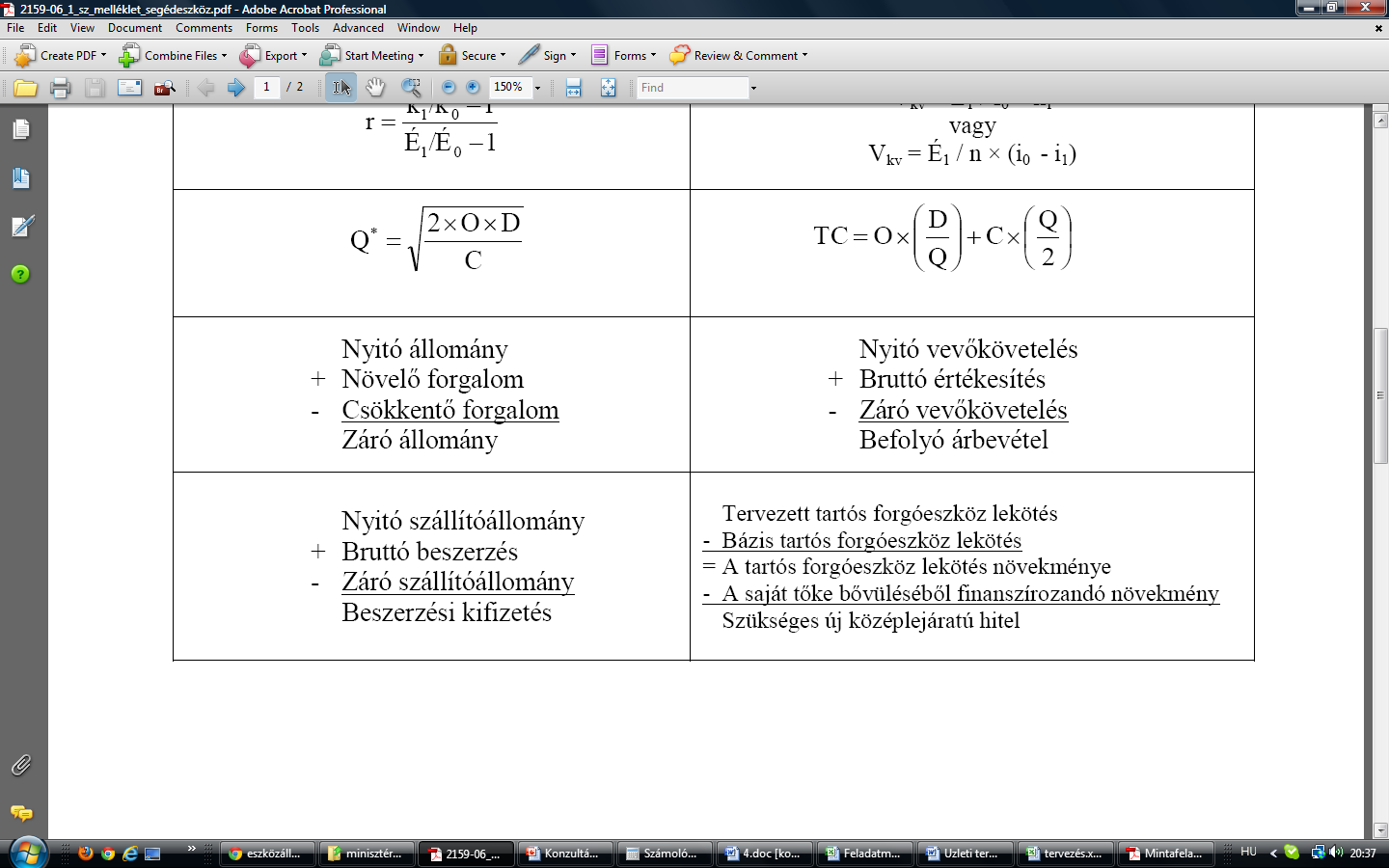 17/a) Bruttó árbevétel meghatározása
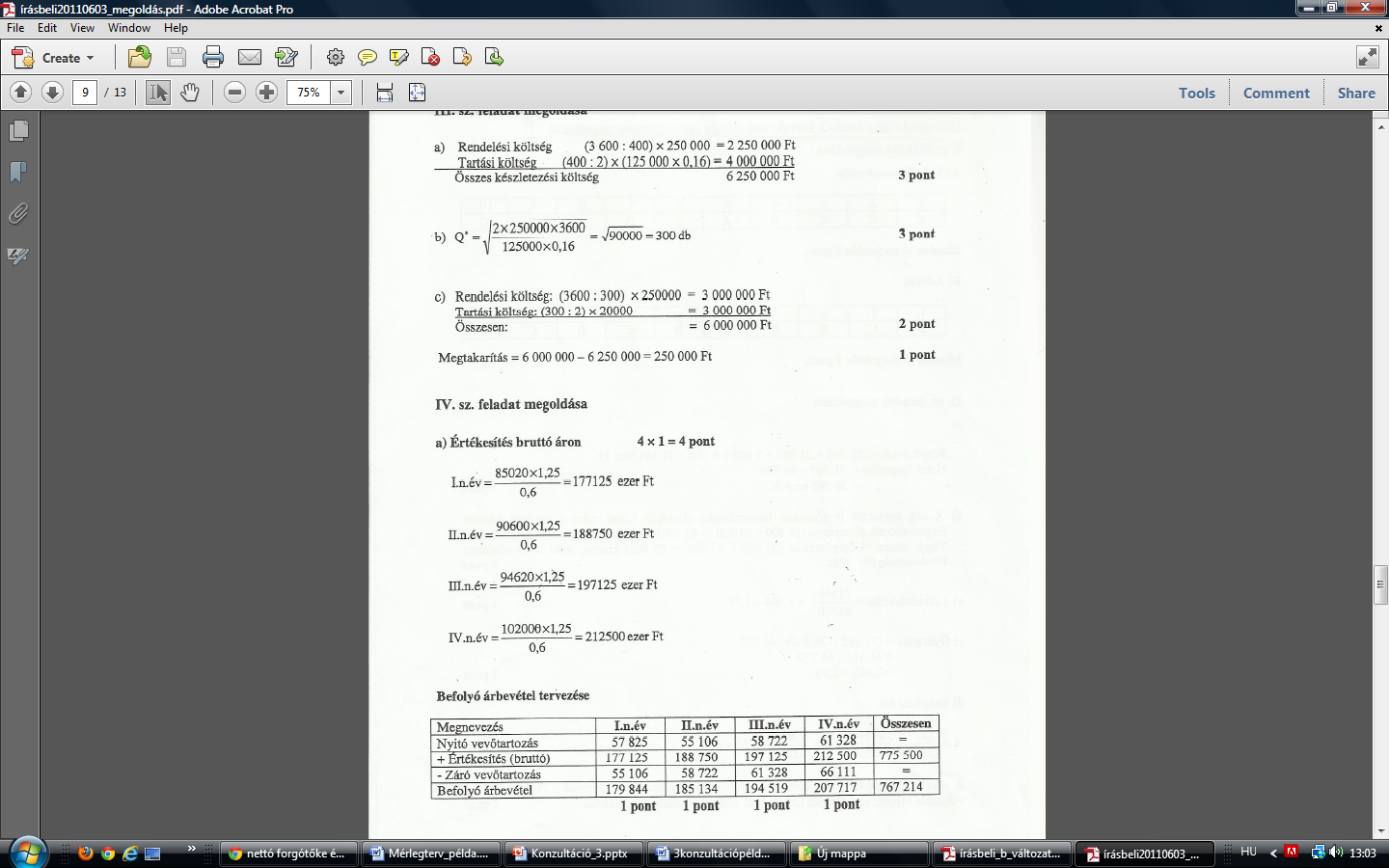 17. Példa a) rész folytatás
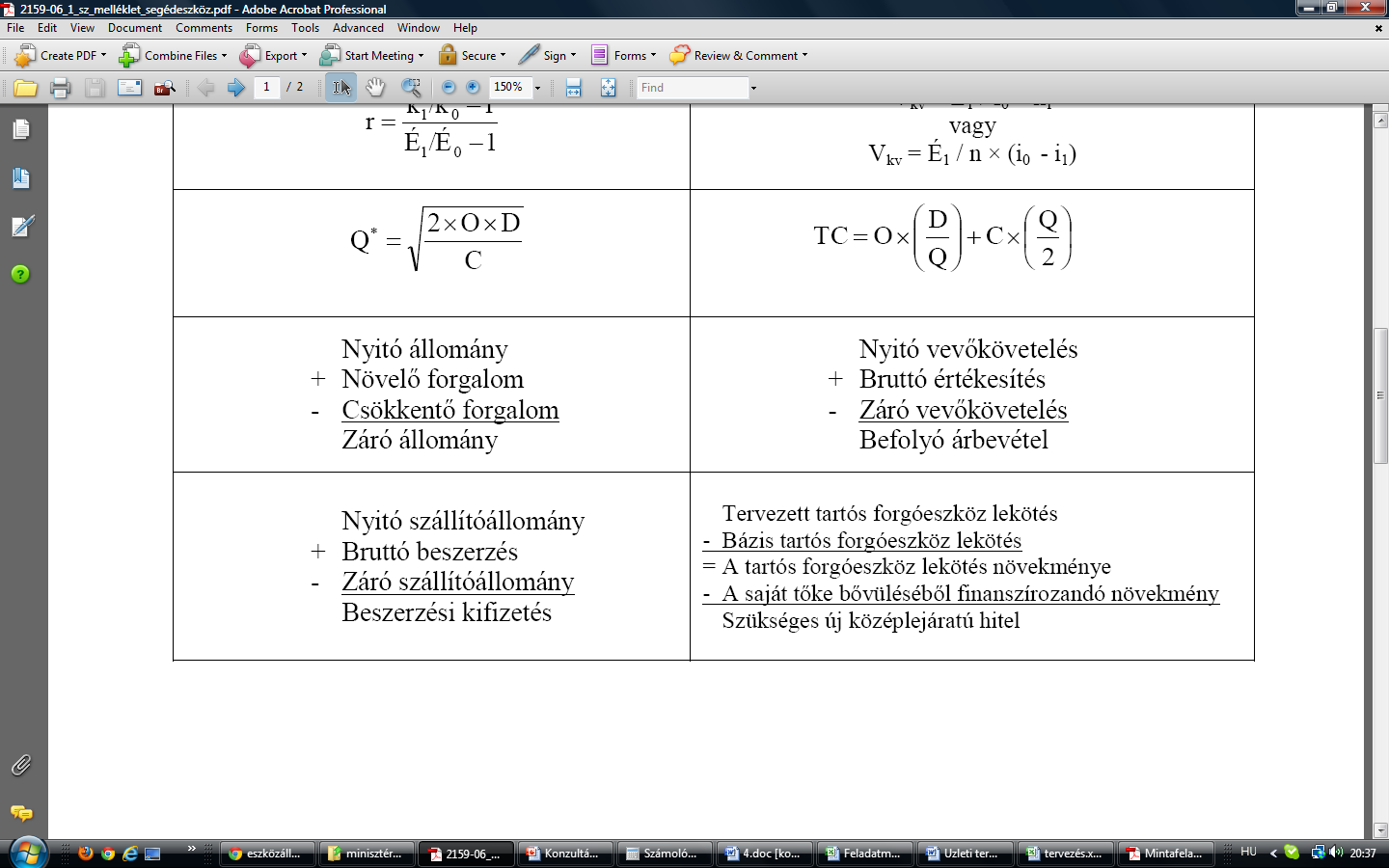 Ebből:
Már ismert a nyitó vevő (mérleg nyitó adata)
Bruttó értékesítés (előző számítás)
Záró vevő  (mérleg adata)
17.a) Befolyó árbevétel tervezése
179844
17. b) Bevételi és kiadási egyenleg
17.c) Tartós forgóeszköz lekötés növekménye
Tartós forgóeszközlekötés
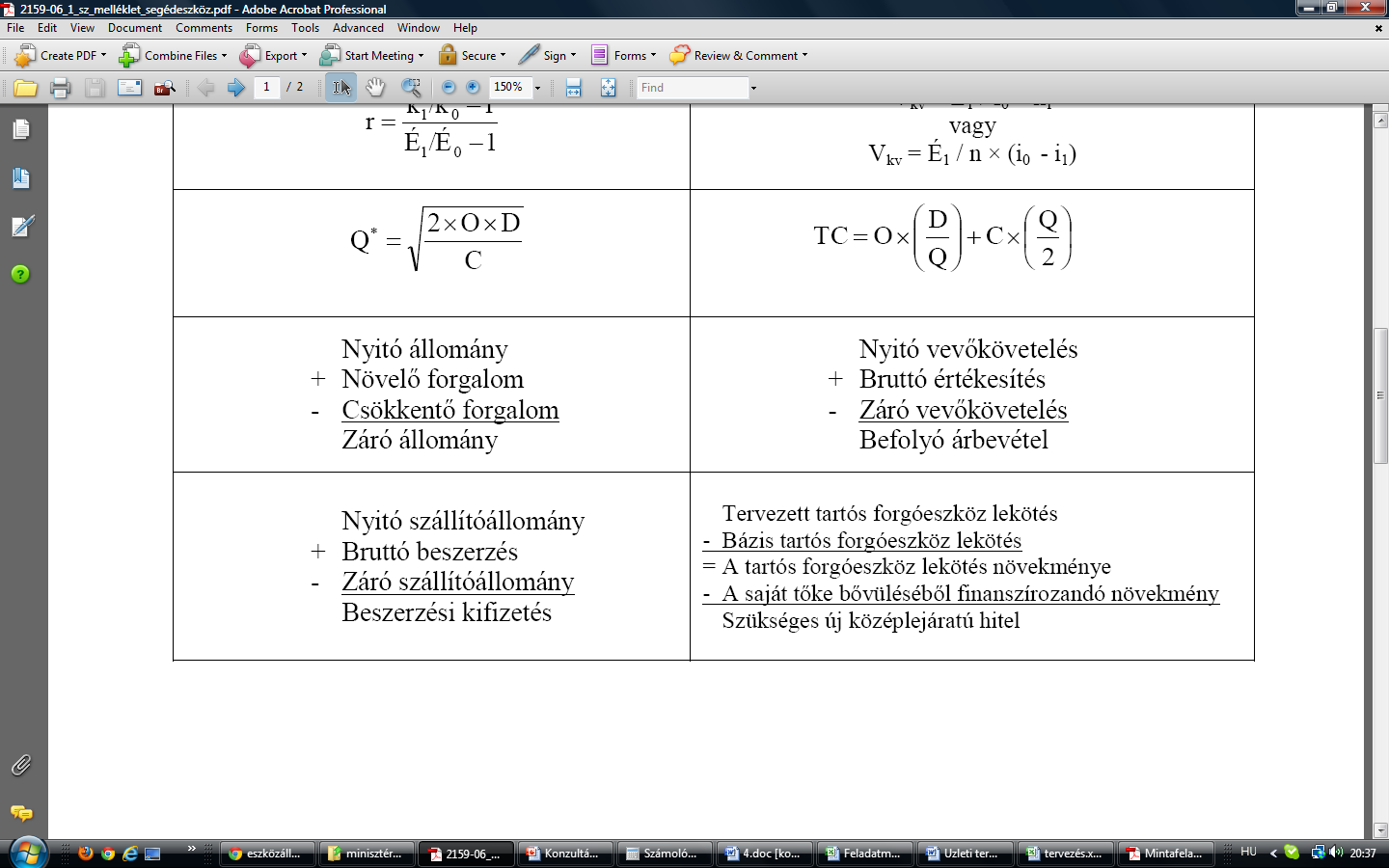 117485
-105485
   12000
Változás finanszírozása (50-50 %):
Saját tőkéből: 6000ezer Ft
Új  középlejárató hitel: 6000 ezer Ft
Mindig az információkból!!!! (Bázis forgóeszközlekötés: 105485 ezer Ft)
Tartós forgóeszköz: értékpapírok nélküli forgóeszköz közül a legkisebb érték:
17. d) új hitelszükséglet
11534=
12106-572
12106
11534+7391=18925
6106
18. Példa (mintafeladatból)
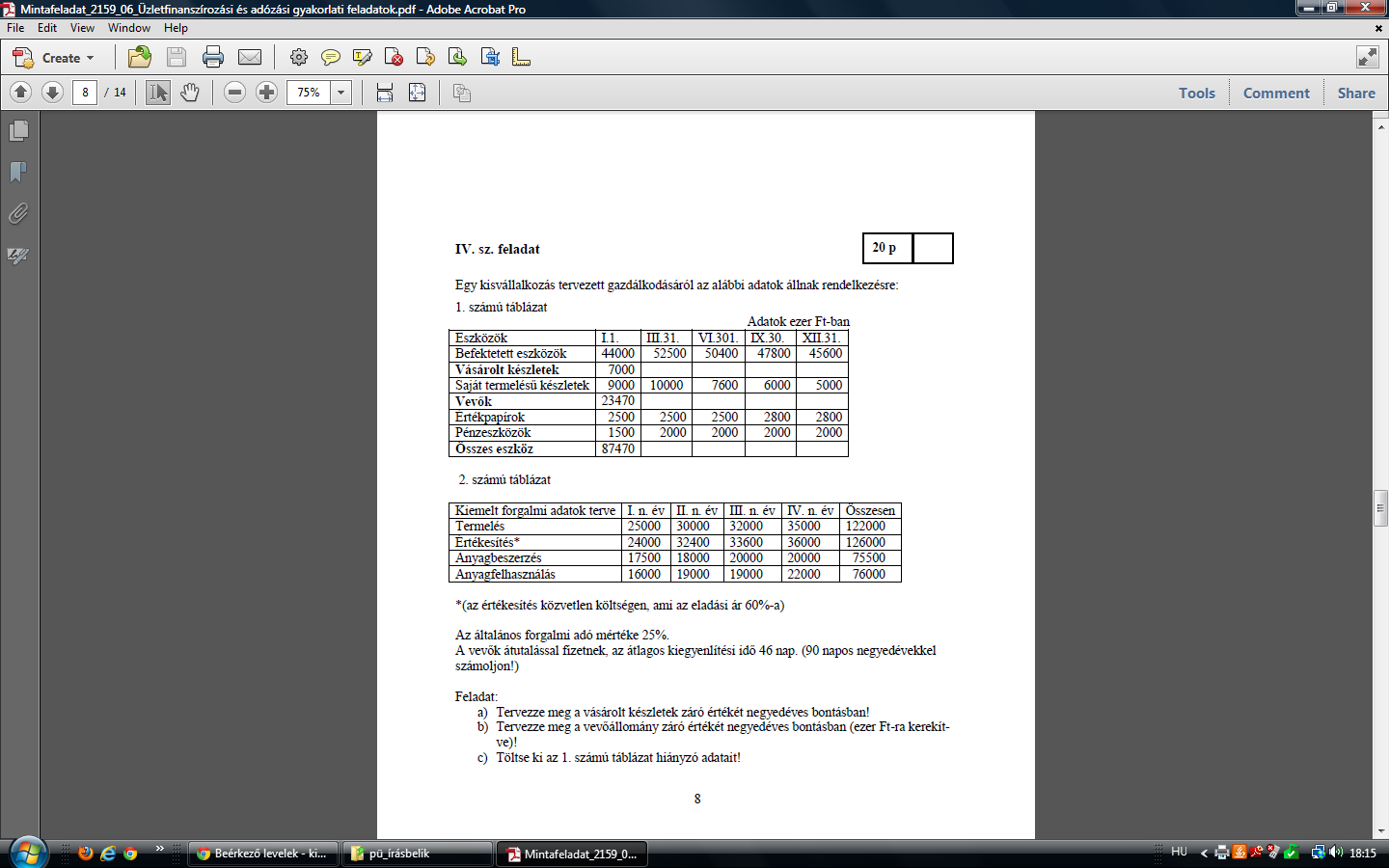 18/a) Vásárolt készletek tervezése
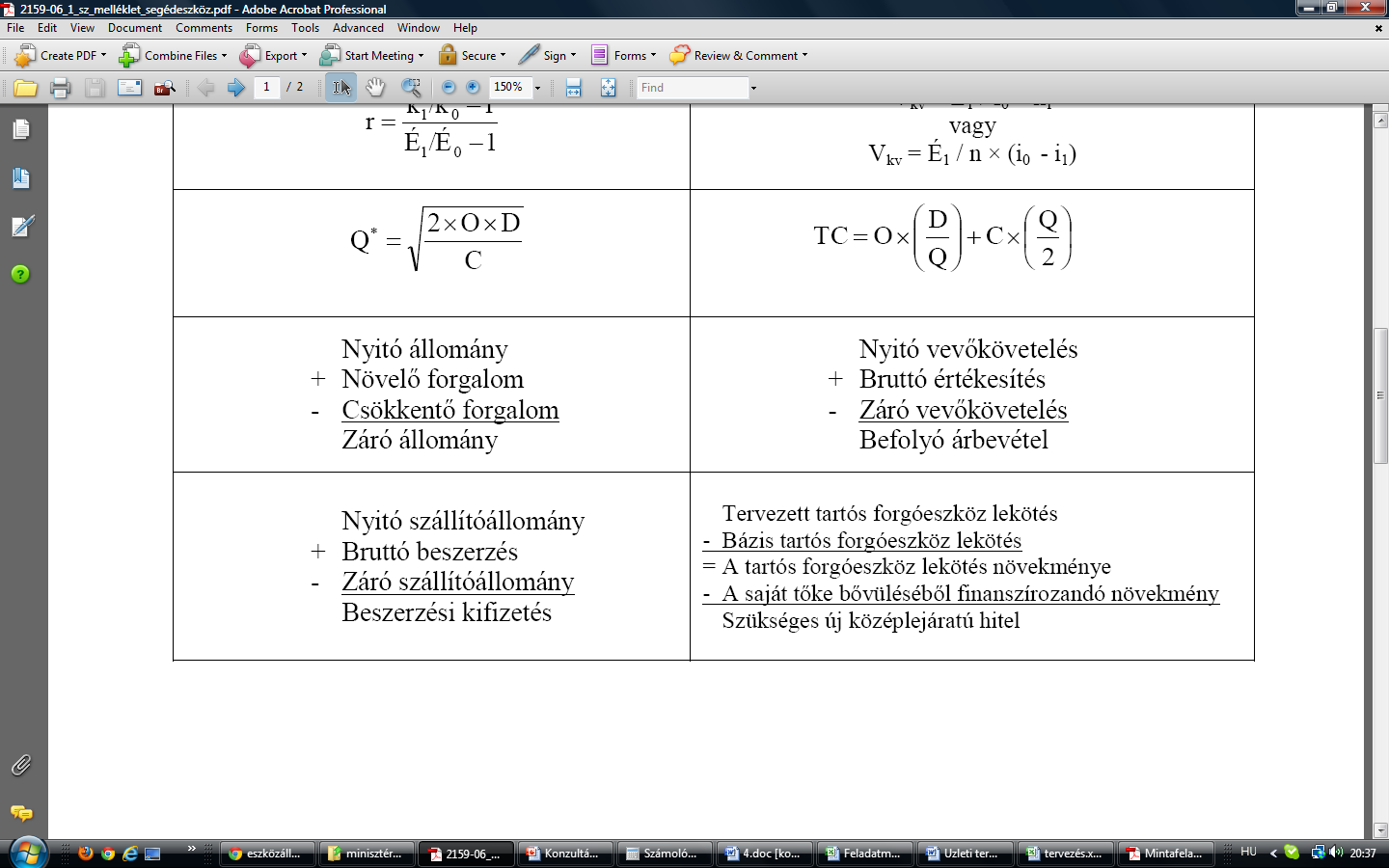 18/b) Vevőállomány tervezés
Nincs rá képlet!!!!
Forgási sebesség módszerrel:
Vevő: 1 napi bruttó  ért x forgási idő 
Bruttó értékesítés= nettó értékesítés x 1,27 (vagy régi példákban 1,25), ebből nettó értékesítés vagy közvetlen költséggel számított értékesítésből vagy db x ár
1 napi bruttó értékesítés= bruttó értékesítés / negyedév napjainak száma (90 nap)
Vevőállomány záró értéke: forgási idő x 1 napi bruttó értékesítéssel